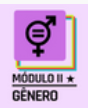 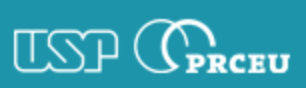 Interseccionalidades de gênero e relações sociais
Profa. Dra. Luciana Dadico
EACH-USP / UFMT
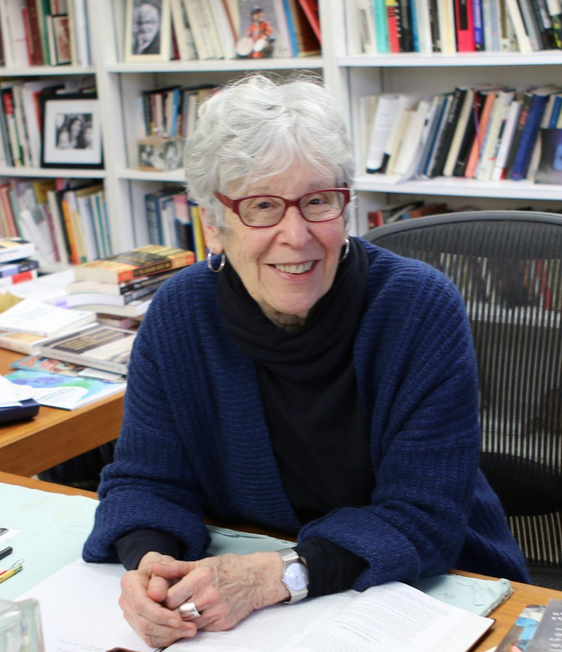 Gênero como categoria
Enfatizar o caráter social das leituras sobre as diferenças sexuais;
Foco na construção histórica da subordinação das mulheres, que se reproduz em relações assimétricas constituídas no presente.
Joan Scott
Instituto de Estudos Avançados de Princeton
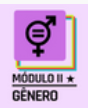 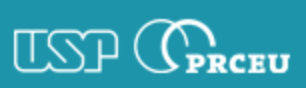 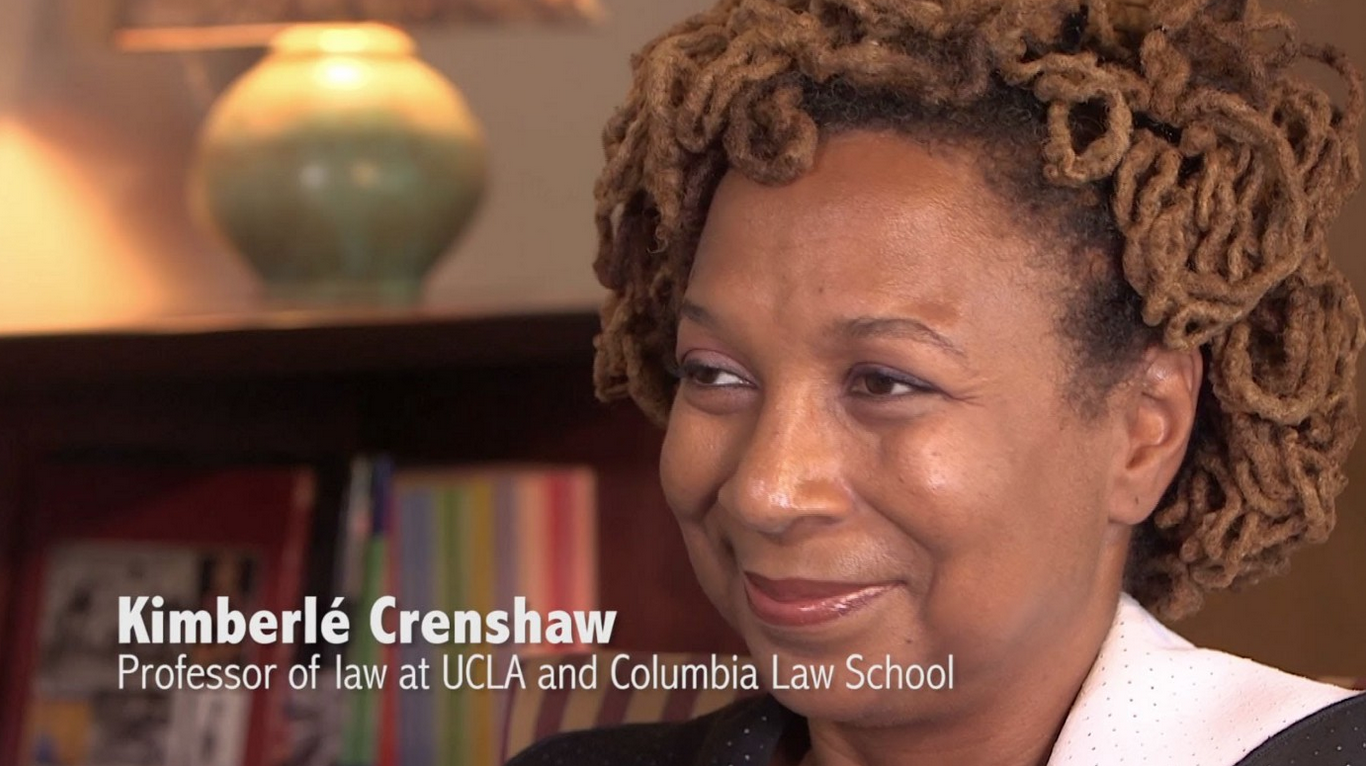 Opressões e intersecções
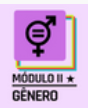 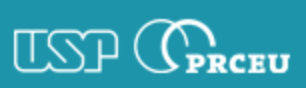 Crenshaw (1991): opressões múltiplas – violência sexual, mercado de trabalho;
Discurso liberal: homogeneização das diferenças;
Identidade como empoderamento social;
Importância de incorporar às identidades as diferenças grupais;
Impossibilidade de analisar diferenças separadamente;
Exemplo:  ação movida contra a General Motors dos Estados Unidos em função na não-contratação de mulheres negras;
Articular a interação entre racismo e patriarcado.
Opressões e intersecções
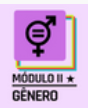 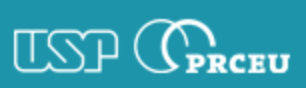 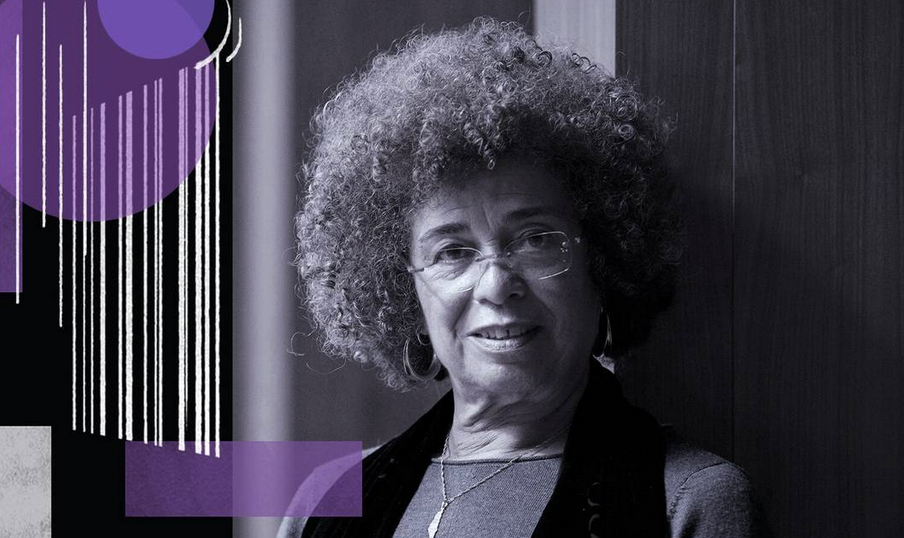 Interpelações do feminismo negro
DAVIS: marcas e legado da escravidão;
História dos movimentos sufragistas e abolicionistas;
Racismo no movimento sufragista feminino;
Condições de vida das mulheres operárias nos Estados Unidos;
Mulheres negras e o trabalho doméstico.







Angela Davis

Universidade da California , Santa Cruz
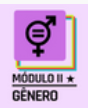 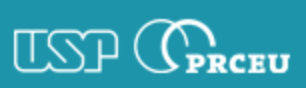 Discurso de Sojourner Truth, 
em 1851
“Aquele homem ali diz que é preciso ajudar as mulheres a subir numa carruagem, é preciso carregar elas quando atravessam um lamaçal e elas devem ocupar sempre os melhores lugares. Nunca ninguém me ajuda a subir numa carruagem, a passar por cima da lama ou me cede o melhor lugar! E não sou uma mulher? Olhem para mim! Olhem para meu braço! Eu capinei, eu plantei juntei palha nos celeiros e homem nenhum conseguiu me superar! E não sou uma mulher? Eu consegui trabalhar e comer tanto quanto um homem – quando tinha o que comer – e também aguentei as chicotadas! E não sou mulher? Pari cinco filhos e a maioria deles foi vendida como escravos. Quando manifestei minha dor de mãe, ninguém, a não ser Jesus, me ouviu! E não sou uma mulher?”
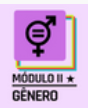 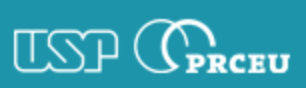 REPRESENTACIONAL
ESTRUTURAL
POLÍTICA
Formas de interseccionalidade
Desproporção na consideração e na penalização do estupro;
Representação em imagens culturais;
Inclui as formas como essas imagens de raça e gênero são produzidas;
Controvérsia “Move Somethin’ “, de Live Crew;
E marginalização do problema pela críticas contemporânea.
Agendas políticas conflitantes;
Percalços na denúncia da violência contra mulheres negras;
Casa não é refúgio para o racismo no caso nas mulheres negras;
Violência de gênero: também é um problema de homens;
Mulheres imigrantes e políticas públicas.
Condições estruturais da sociedade que promovem subordinação interseccional;
Abrigo para mulheres vítimas de violência – características comuns;
Mulheres pobres, negras, pouca qualificação, imigrantes ou descendentes e com pouco domínio da língua;
Exposição à violência e ao estupro.
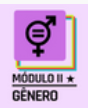 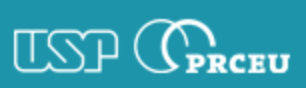 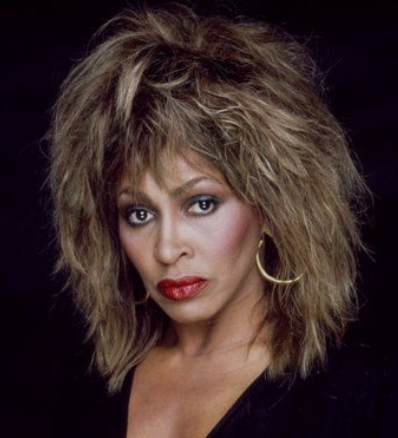 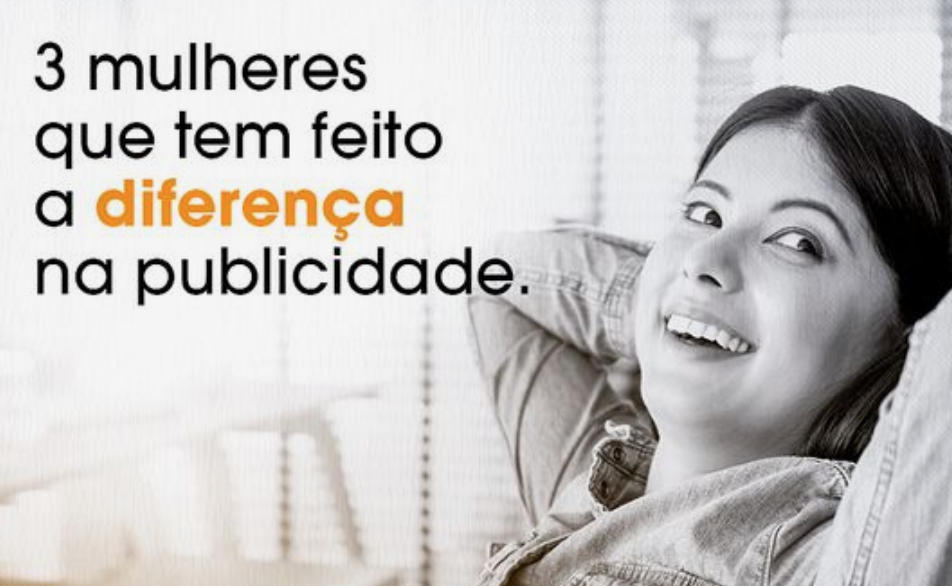 Atenção ao conceito;
Padronização na esfera cultural;
Arte expressa e transgride, mas também produz imagens e as legitima;

 Música
 Telenovela
 Telejornal
 Cinema
 Publicidade
 Literatura
 Redes sociais
 Livros escolares
Indústria cultural e a produção de imagens de controle
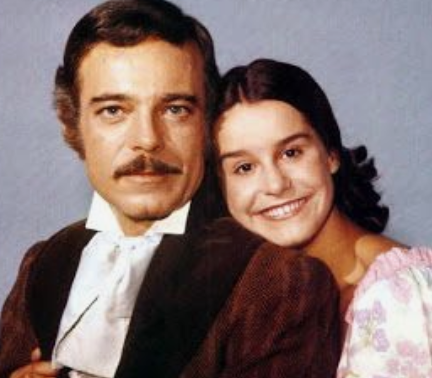 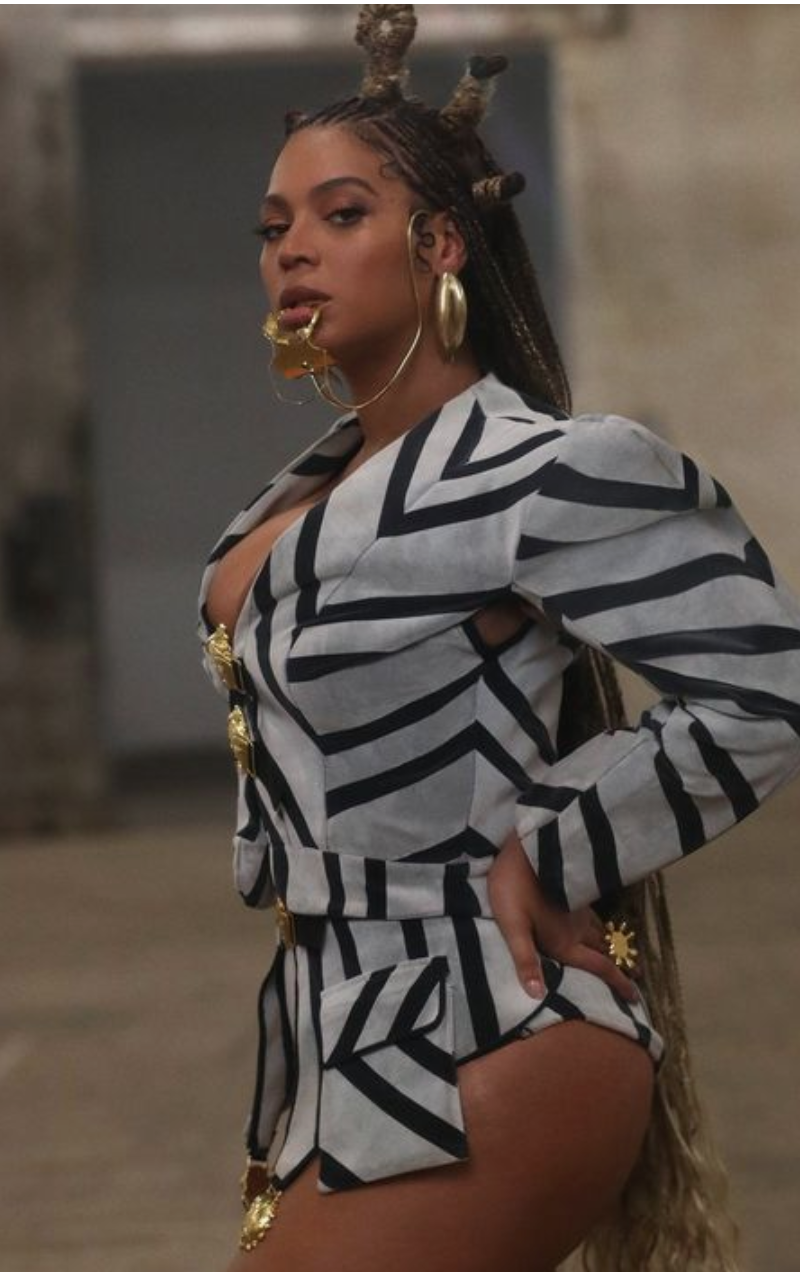 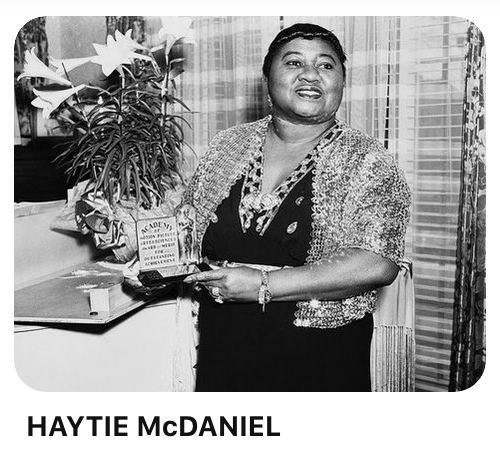 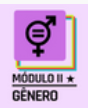 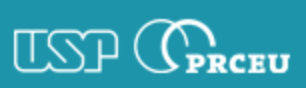 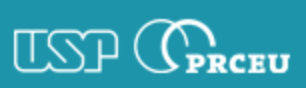 um conjunto pejorativo de imagens de controle, ideias e estereótipos oferecem uma matriz de dominação, responsável por enquadrar as subjetividades individuais
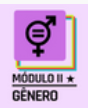 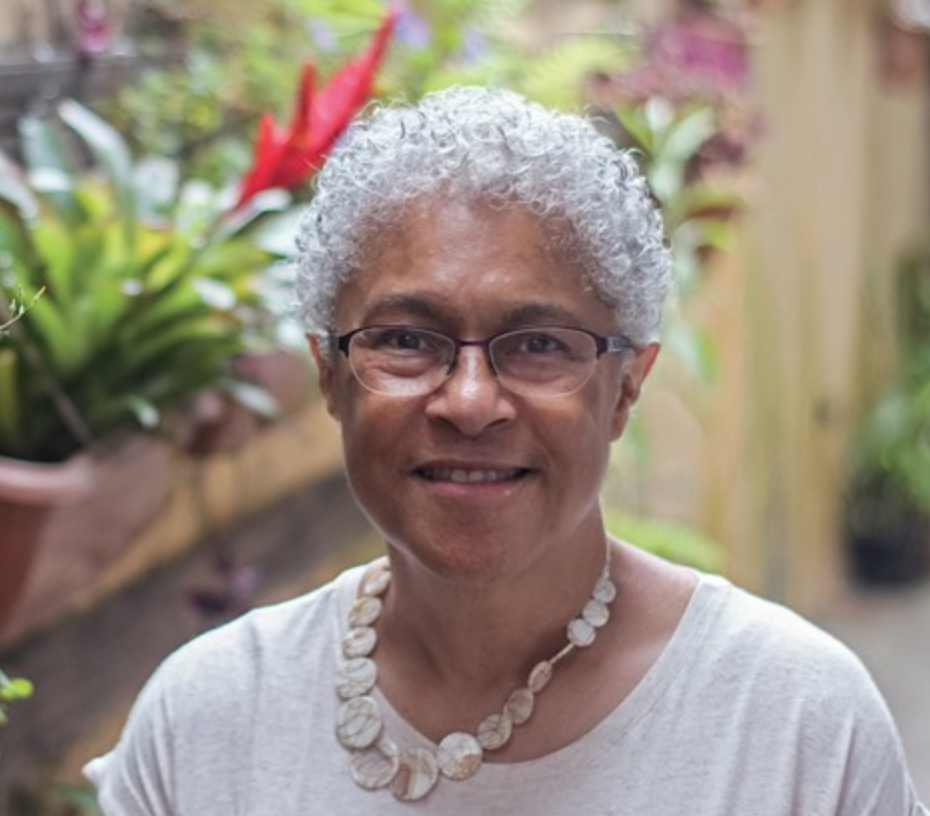 “Opressões interseccionais de raça, classe, gênero e sexualidade”, afirma Hill Collins, “não poderiam continuar a existir sem justificativas ideológicas poderosas”
matriarca;
mammy;
 “mãe dependente do Estado”;
 “jezebel, prostituta ou hoochie”.
Patricia Hill Collins
Universidade de Maryland
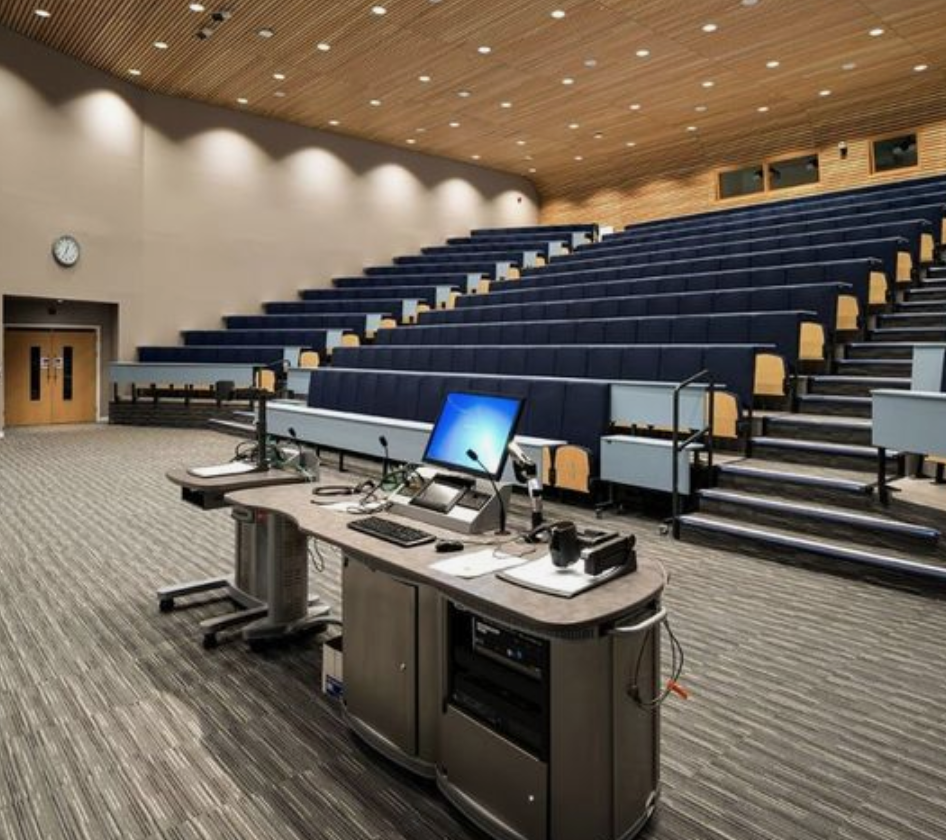 Escolas e universidades
Quem ocupa posições de poder?
Quem constrói o conhecimento?
Experiências;
Recortes;
Sujeitos e objetos.
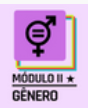 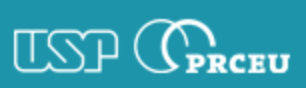 França: Kergoat (2006);
Classe e gênero (déc. 1970);
Trabalho do care;
Críticas:
Multiplicidade de entradas levaria à fragmentação da análise;
Categorias identitárias seriam a-históricas e não envolveriam materialidade das relações sociais.
Naturalização do racismo e do sexismo;
Racismo e sexismo não são paralelos;
Não é o racismo que institui as diferenças de classe;
Divisão (e exploração) do trabalho apropria-se das diferenças de gênero e de raça-etnia;
Diferenças de classe: poder econômico, vulnerabilidades, diferenças culturais.
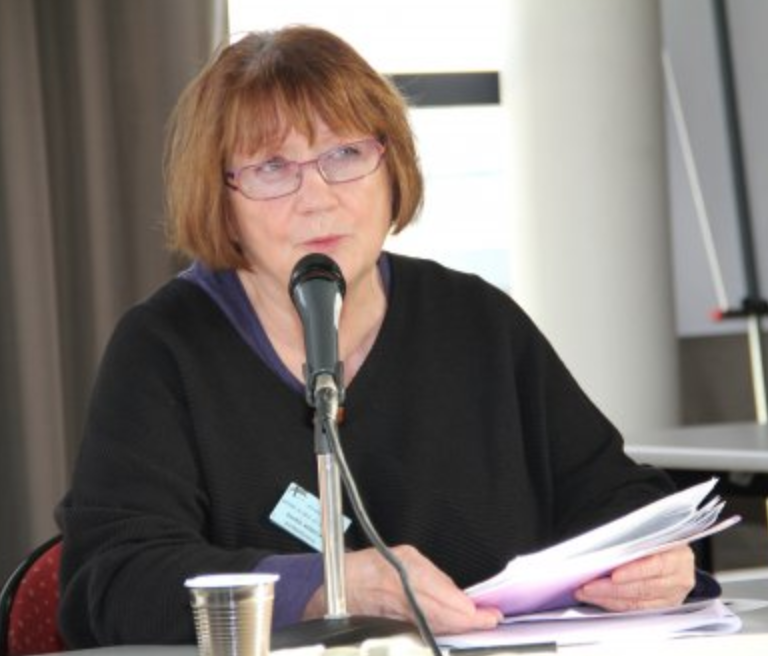 Daniele KergoatInterseccionalidade ou consubstancialidade?
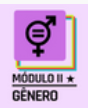 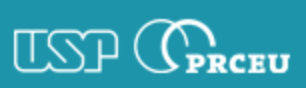 Tudo é interseccional?
Semelhanças: lugar social atribuído;
Diferenças: inclusão e subordinação – família, trabalho, política;
Ligações: reprodução e eugenismo;
Intersecções: discriminações operantes nem sempre são identificáveis.
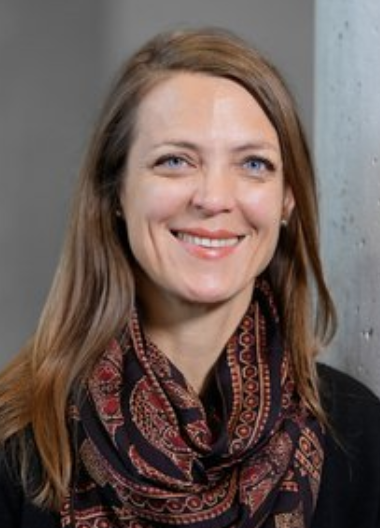 Crítica a fórmulas aditivas: ex.: dupla opressão;
Gênero “racificado” e racismo “generificado”;
Necessidade de compreender entrelaçamentos e combinações;
Ina Kerner
Universidade de Köblenz
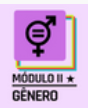 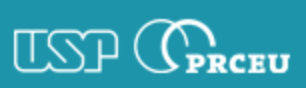 Pessoal
Epistêmica
Institucional
Dimensões do racismo e do sexismo
Discursos
Saberes
Símbolos
Imagens
Formas estruturais
Hierarquização
Discriminação
Invisibilização
Atitudes
Identidades
Subjetividade
Interações pessoais
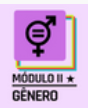 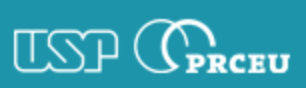 Uma vez que não existem normas 
de gênero que sejam neutras em relação a raça e outras categorias, intersecções expressam 
os processos multifatoriais de constituição das identidades.
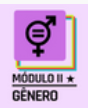 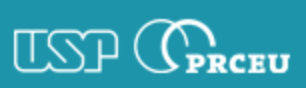 MERCADO DE  TRABALHOHomens ocupados no período: 73,6% (2019) e 72,2% (2021).
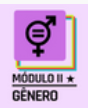 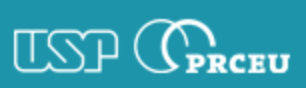 TAXA DE DESOCUPAÇÃOTaxa de desocupados entre homens estável, em torno de 10%.
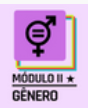 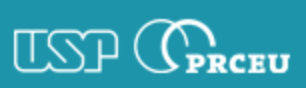 RENDIMENTOS
Os rendimentos das mulheres seguem menores que os dos homens. No terceiro trimestre de 2021, elas recebiam em média R$ 2.078,00, enquanto eles ganhavam R$ 2.599,00. Assim, as mulheres ganham o equivalente a 80% dos homens, mesmo com mais escolaridade. Por hora, as mulheres negras recebiam R$ 10,83 e as não negras R$ 17,13 (37% a menos).
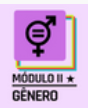 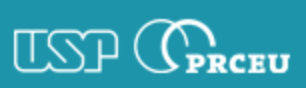 Depreciação da imagem da mulher;
Separação entre emoção e razão: subordinação;
Separação entre amor e sexualidade: exploração;
Par “amor-dor” no caso das mulheres negras – blues como expressão artística;
Sem um bocado de tristeza, não se faz um samba...
A solidão da mulher negra
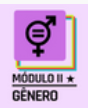 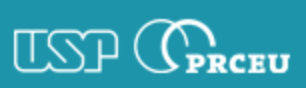 Racismo e sexismo no Brasil
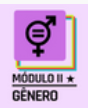 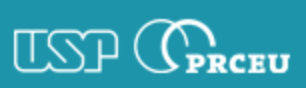 A solidão da mulher negra
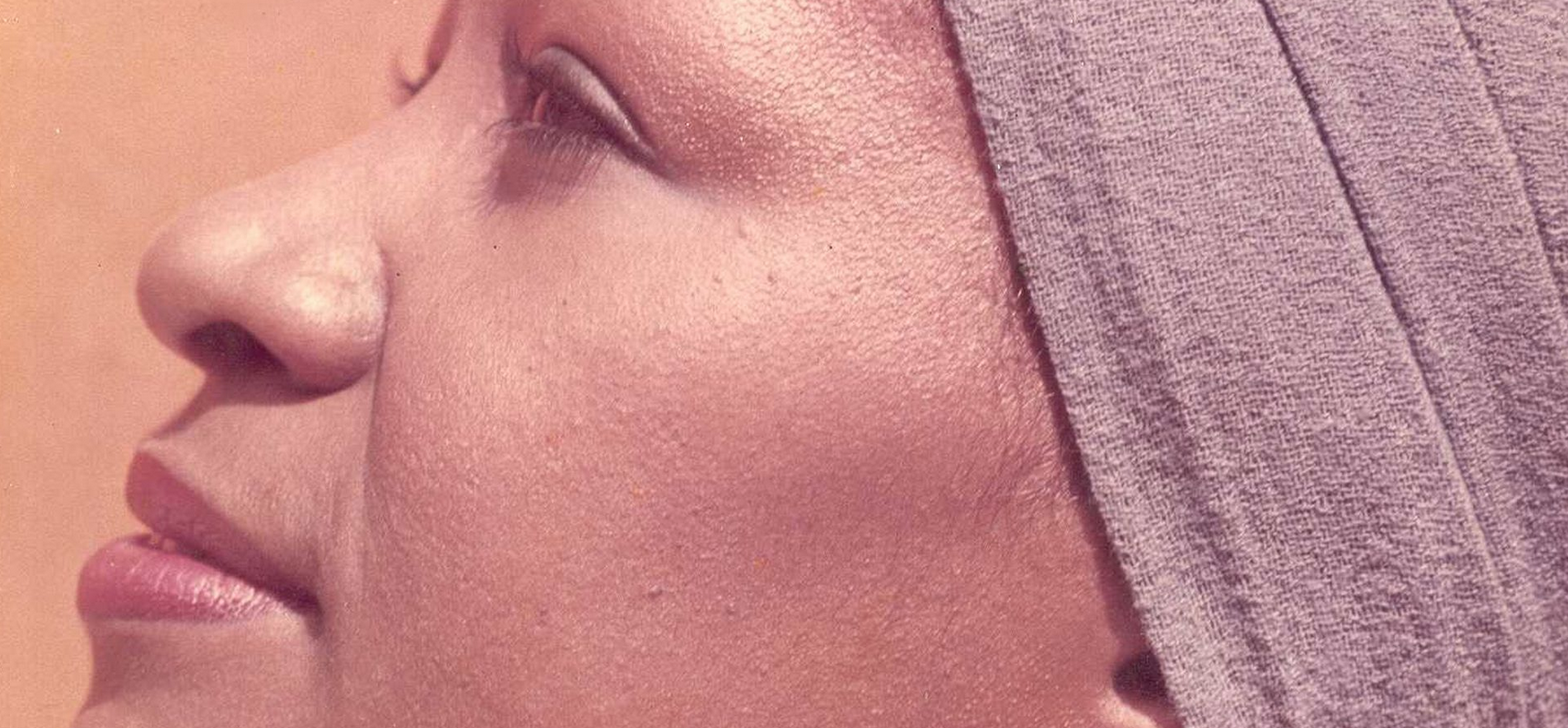 Imagens da “mulata”, da “doméstica” e da “mãe preta”;
O lugar dos negros no discurso branco;
Crítica aos pensadores da formação do Brasil;
Conflitos de raça e gênero derrubam mito da democracia racial;
A ocultação destes conflitos, como neurose cultural brasileira, promovem uma identificação com os opressores e a culpabilização de mulheres e negros por este conflitos – “vitimismo”;
Assimetrias e violências nas relações afetivas.
Lélia Gonzales
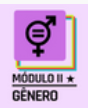 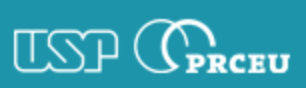 O “PRIVADO” É POLÍTICO

Quem faz a faxina?
Quem faz o serviço de casa?

A POLÍTICA REPRESENTA QUEM?

Distribuição de renda;
Garantia de direitos.
Família e trabalho doméstico
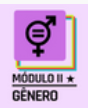 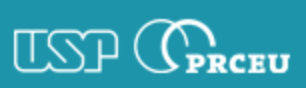 REDISTRIBUIÇÃO
RECONHECIMENTO
Gênero e raça;
Divisão de gênero é estruturante da economia-política;
Gênero, como as classes, precisa ser abolido?
Círculo vicioso de subordinação cultural e econômica;
Afirmativa e transformativa – classes.
Gênero e raça;
Androcentrismo e eurocentrismo;
Implicações culturais e sexuais do gênero e da raça;
Quem tem voz?
Valorização das especificidades;
Orientação sexual;
Nancy Fraser
New School University
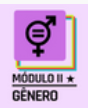 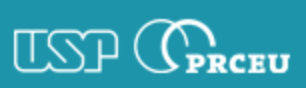 DEFICIÊNCIA FÍSICA E MENTAL;
IDADE;
ORIGEM;
CULTURA.
PRECONCEITO
INTERSECCIONALIDADES
Imagens e conceitos contribuem para a visão estereotipada e tratamento discriminatório;
Predisposição psicológica para o preconceito.
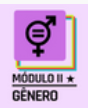 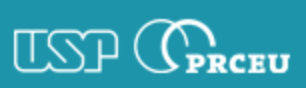